Photomicrographs of Plant foods  

	Kiwi
Permission to reproduce original photomicrographs used to make this  collection may be obtained from 
  
 Dr. David O. Norris at
   david.norris@colorado.edu
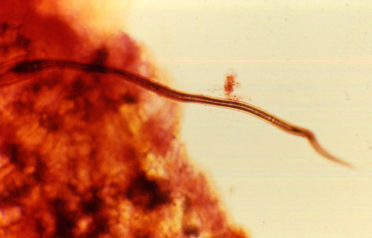 [Speaker Notes: 259. Actinidia chinensis Planch.  Kiwi.  Trichome on surface, 25X]
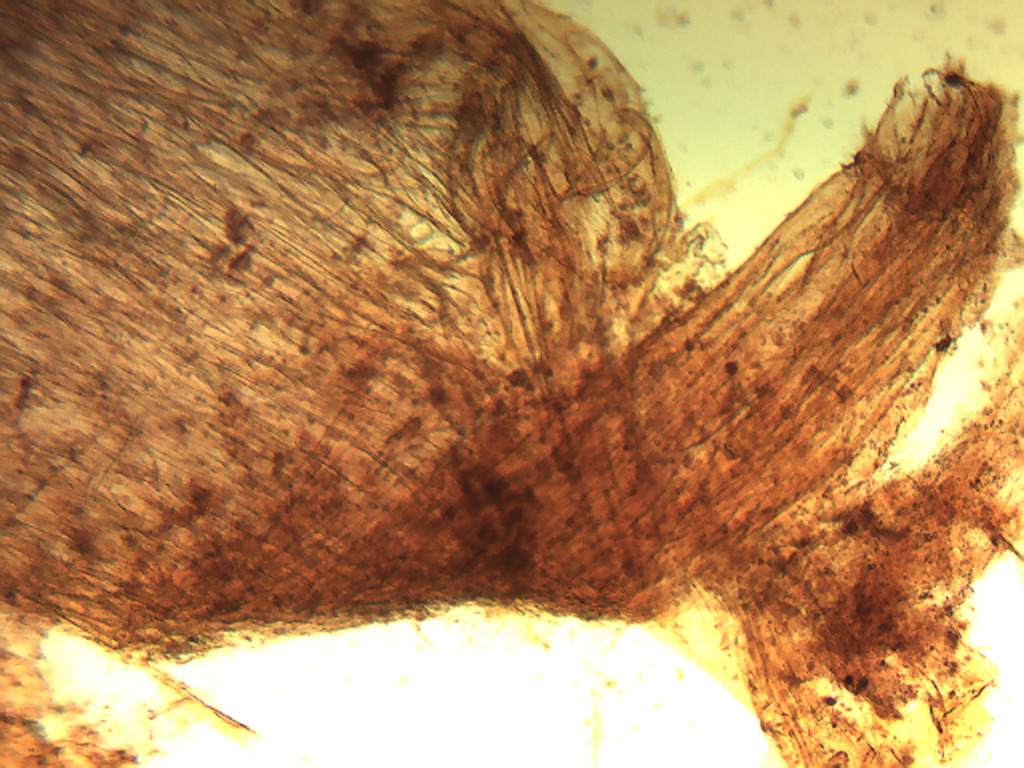 [Speaker Notes: 260. Kiwi.  Elongate cells, 4X]
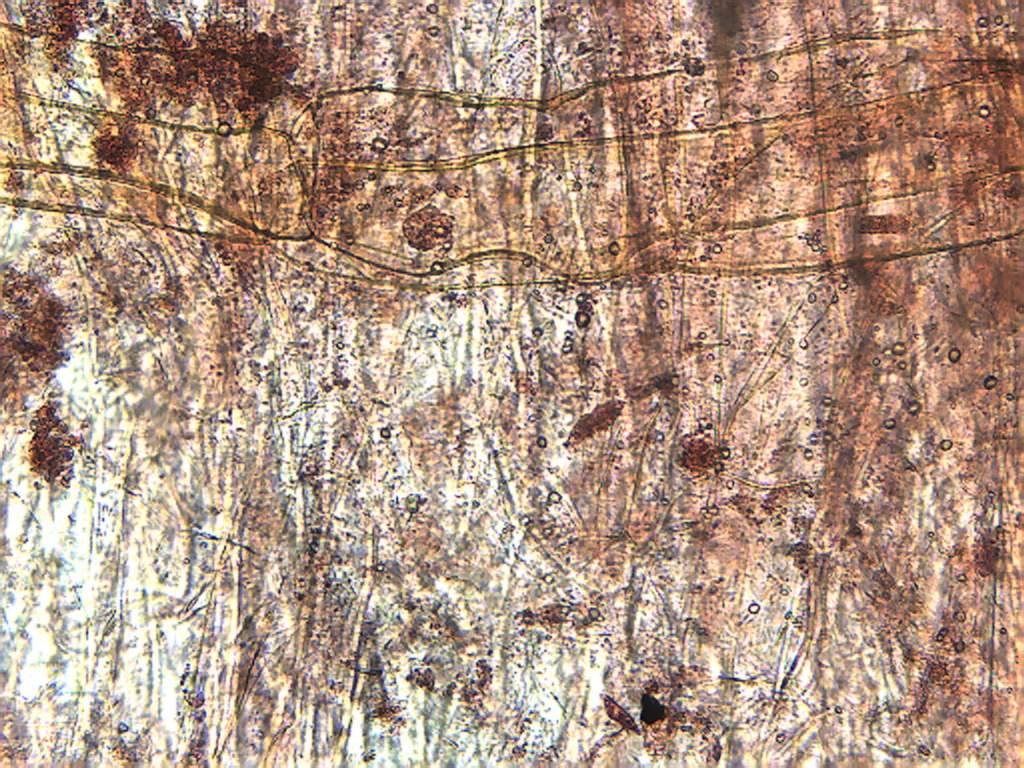 [Speaker Notes: 261. Kiwi.  large elongate cells, 10X]
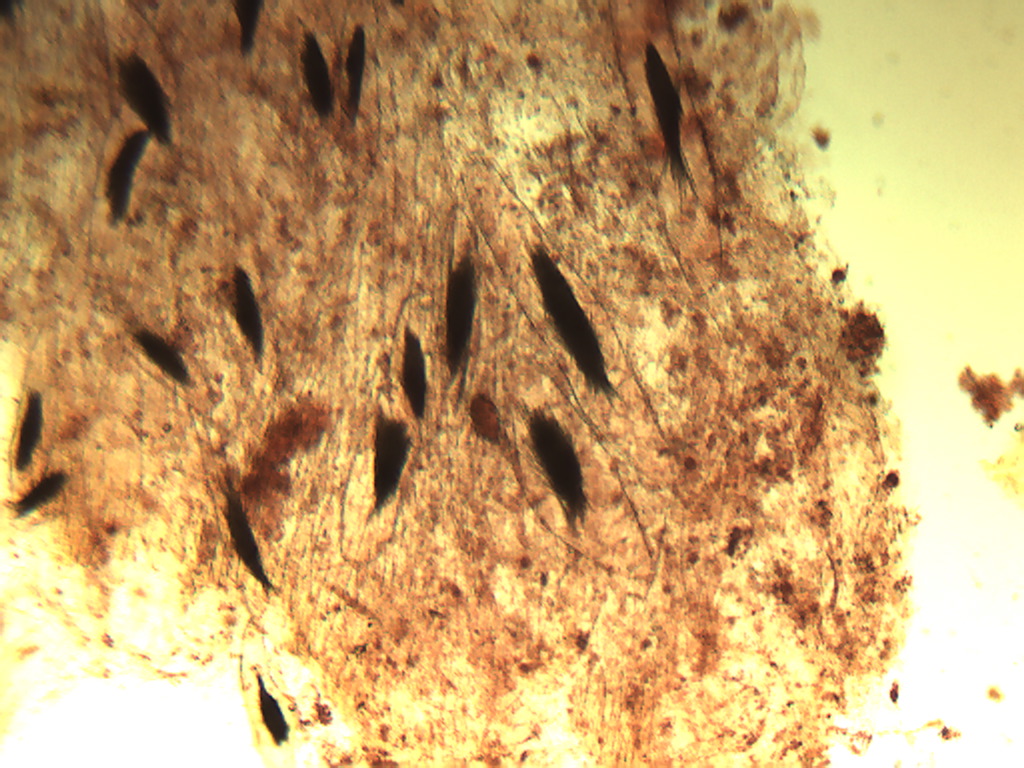 [Speaker Notes: 262. Kiwi.  Large elongate cells containing bundles of raphides (arrows), 4X]
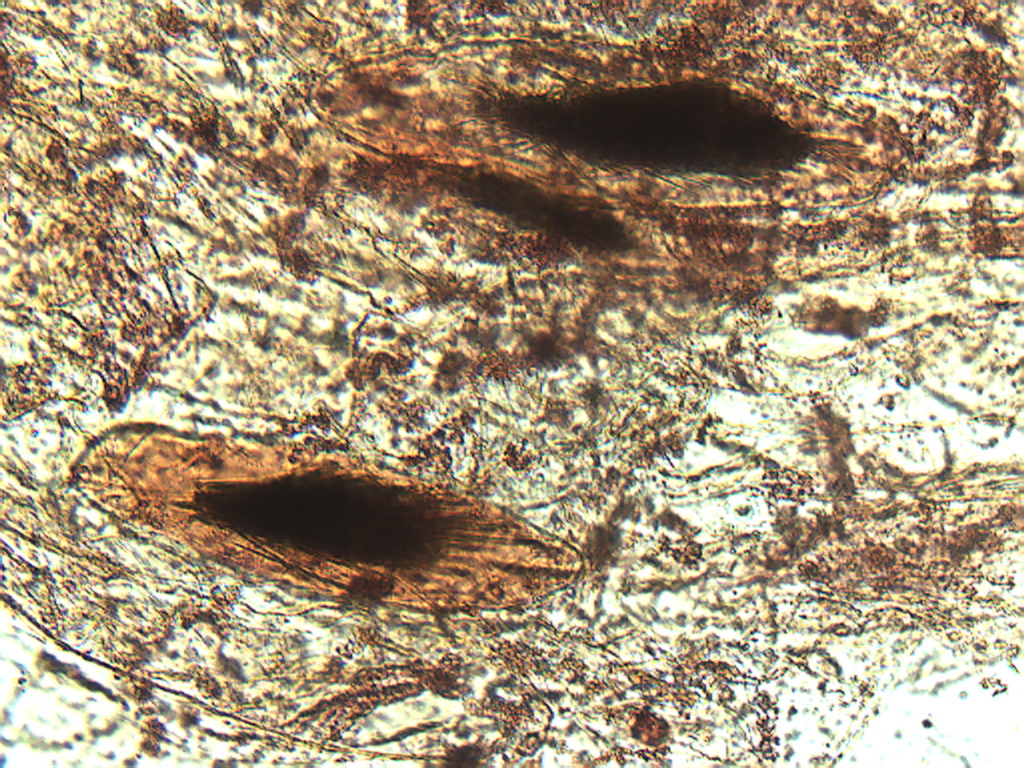 [Speaker Notes: 263. Kiwi.  Large raphide-containing cells stained with safranin, 10X]
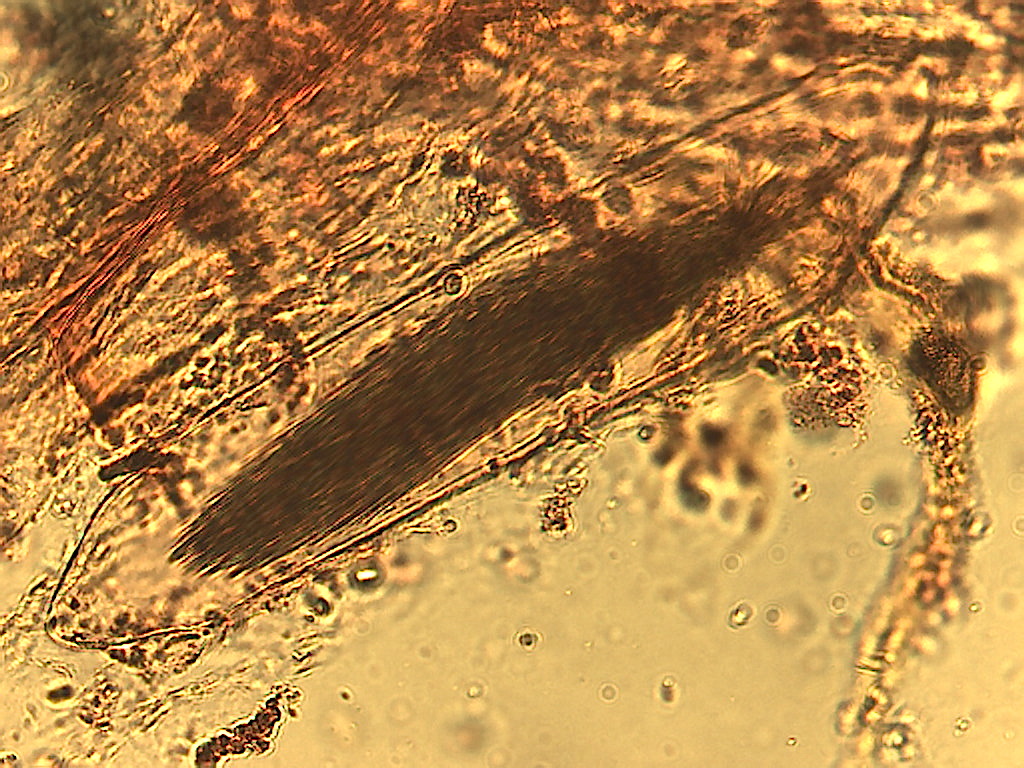 [Speaker Notes: 264. Kiwi.  Cell containing bundle of raphides, 25X.]